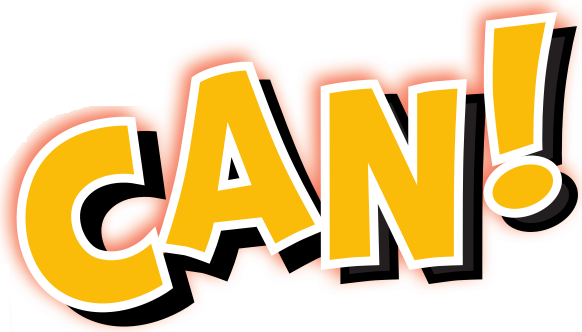 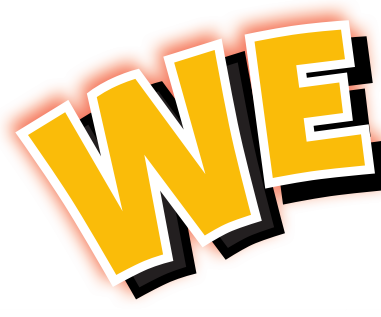 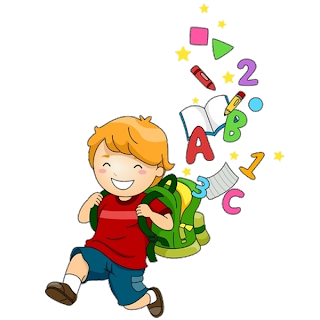 5
Unit 6
Workbook
Jobs
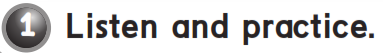 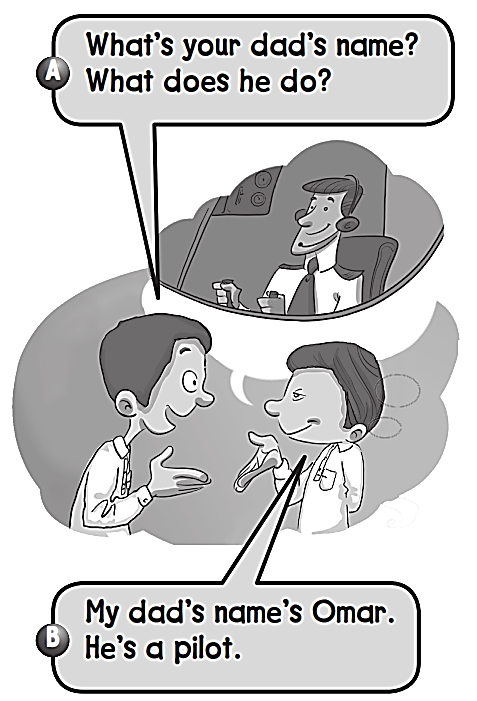 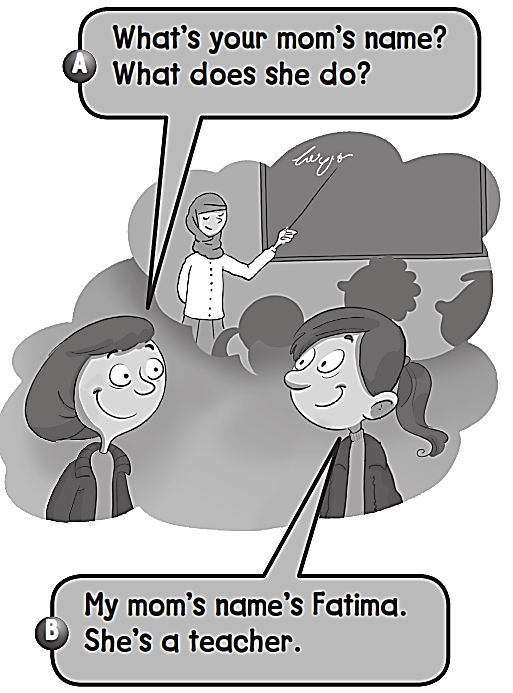 Workbook
Jobs
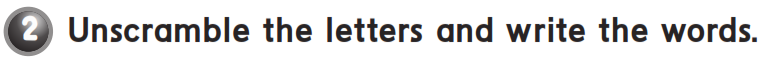 Doctor
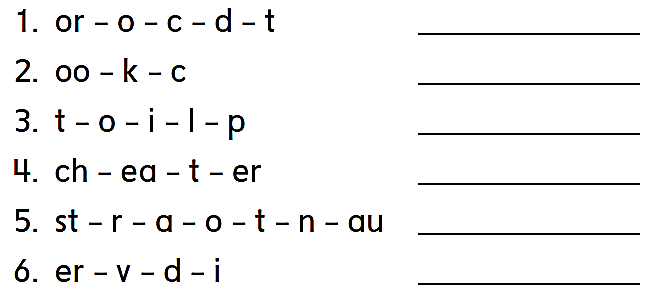 Cook
Pilot
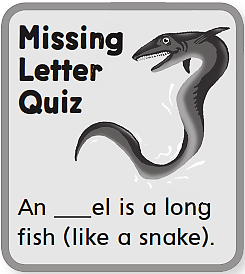 Teacher
Astronaut
Diver
e
Workbook
Jobs
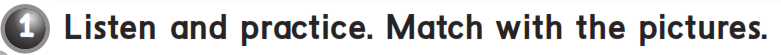 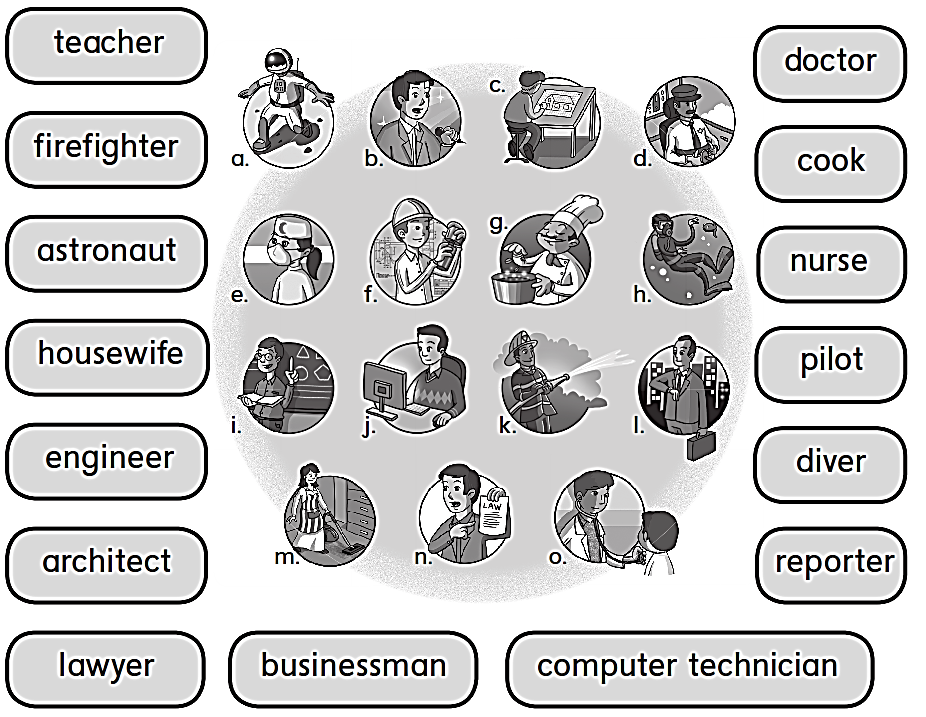 i
o
k
g
a
e
m
d
f
h
c
b
j
l
n
Workbook
Jobs
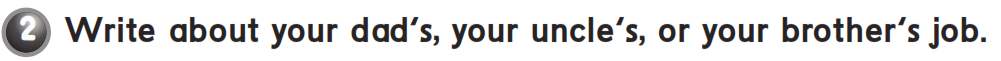 is a doctor . 
He helps sick people .
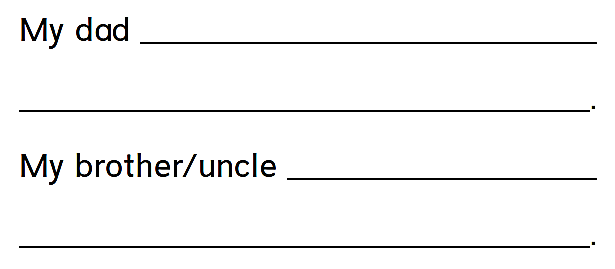 is a pilot . 
He flies planes .
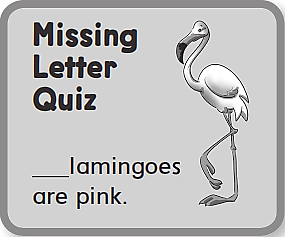 F
Workbook
Jobs
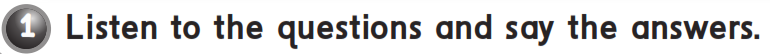 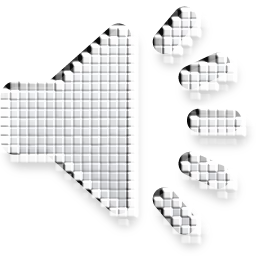 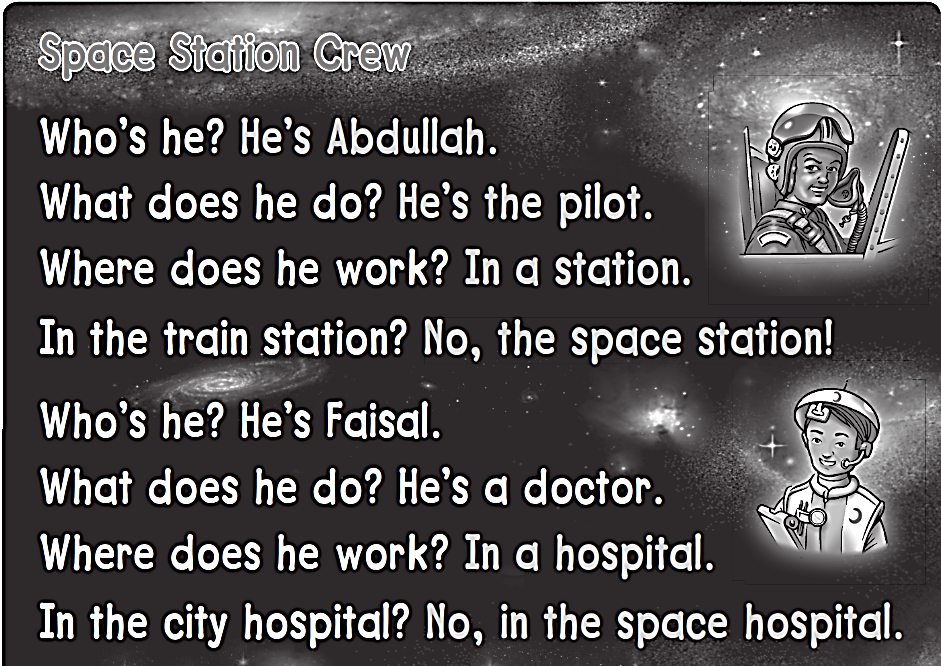 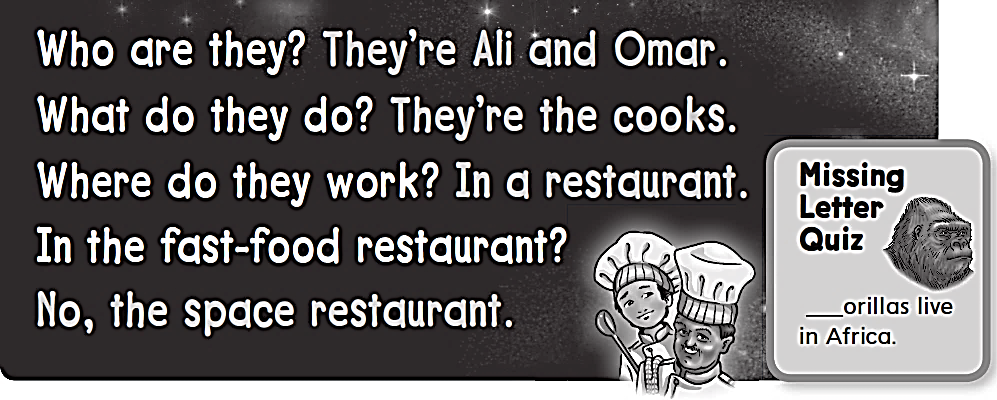 G
Workbook
Jobs
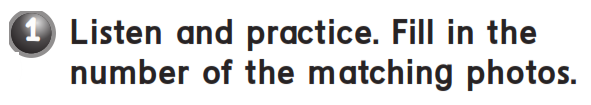 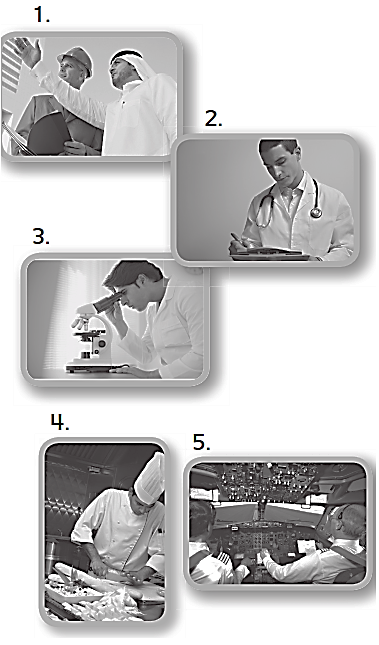 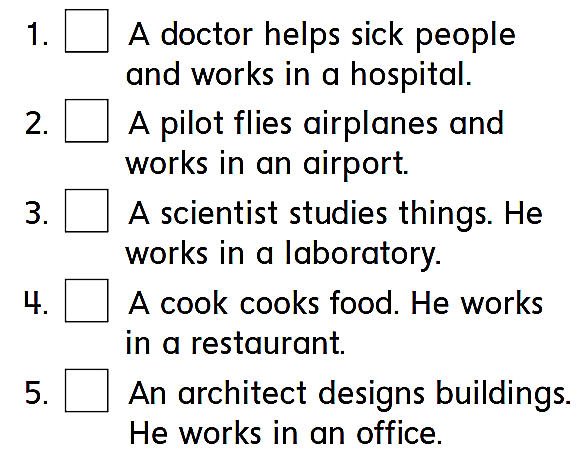 2
5
3
4
1
Workbook
Jobs
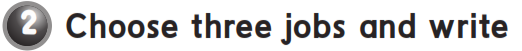 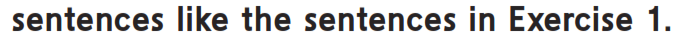 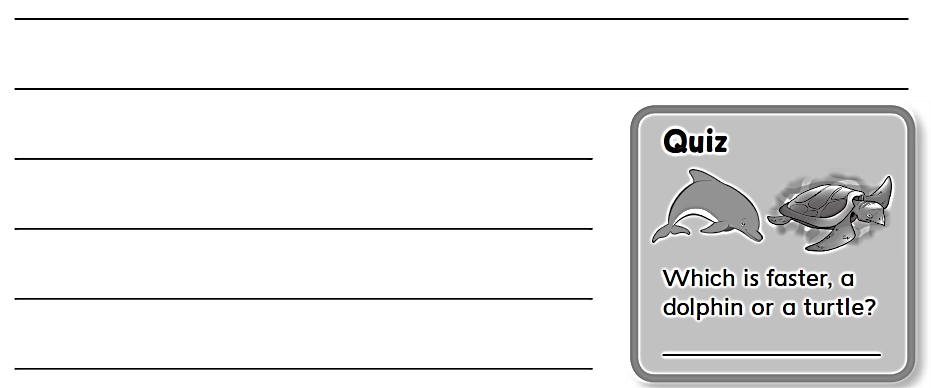 A dolphin
Workbook
Jobs
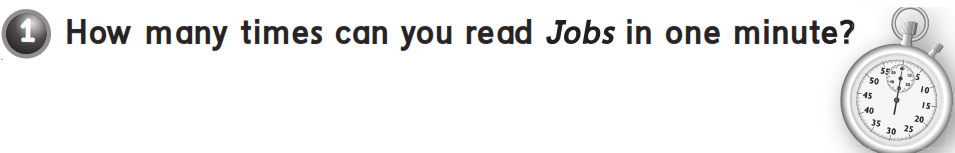 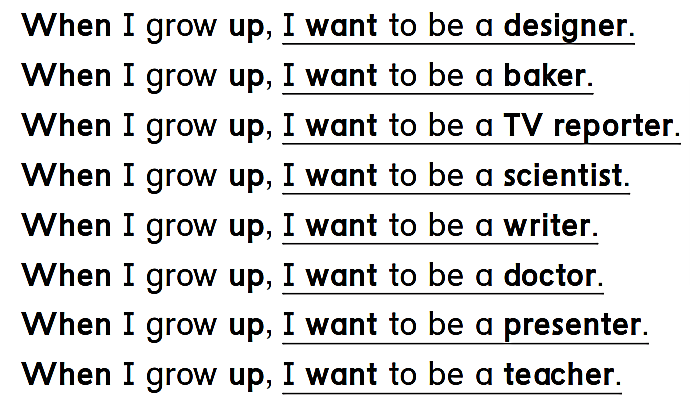 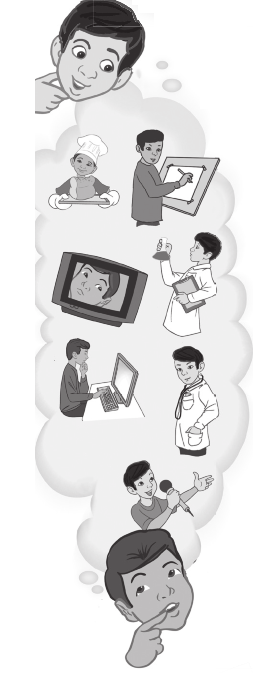 Workbook
Jobs
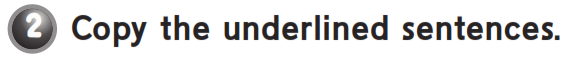 I want to be a designer .
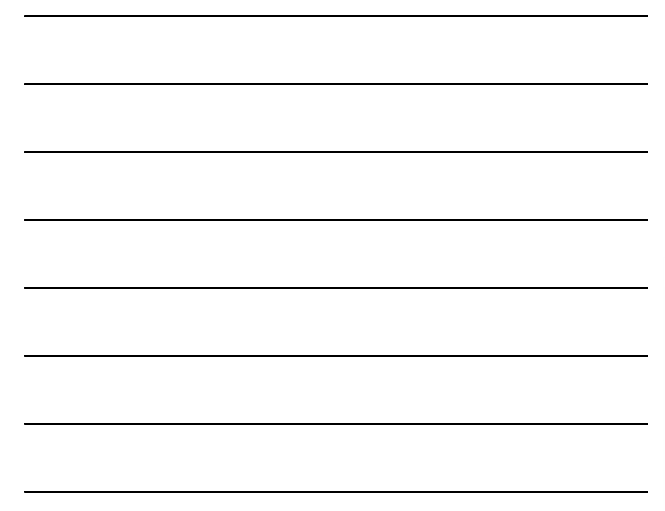 I want to be a baker .
I want to be a TV reporter.
I want to be a scientist.
I want to be a writer.
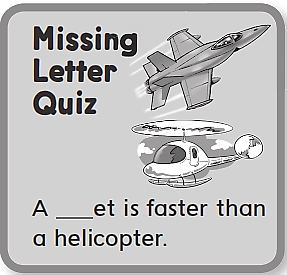 I want to be a doctor.
I want to be a presenter.
j
I want to be a teacher.
Workbook
Jobs
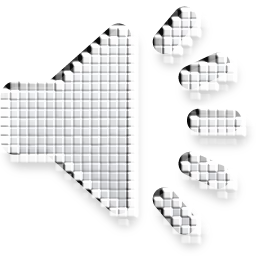 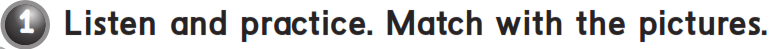 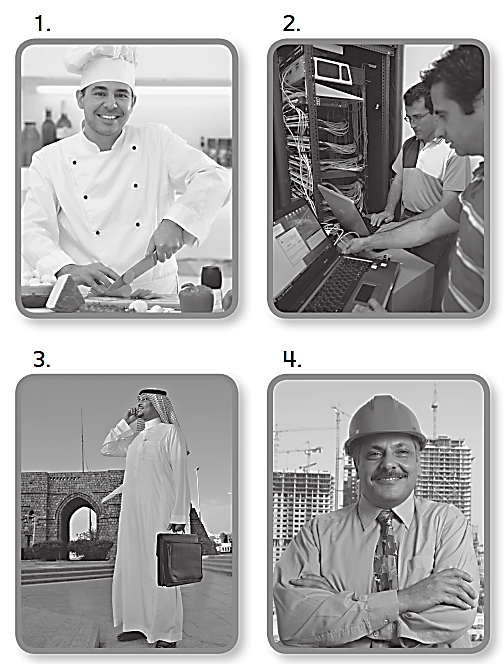 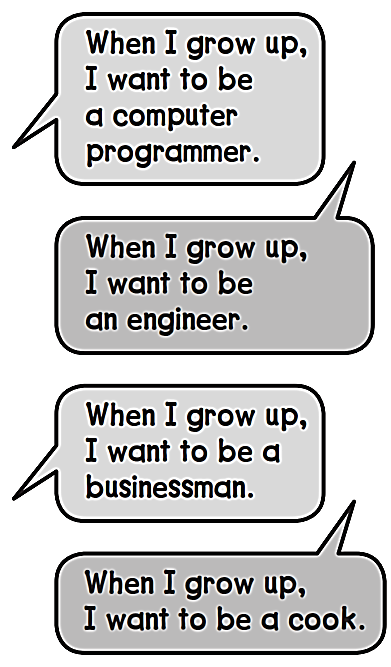 2
4
3
1
Workbook
Jobs
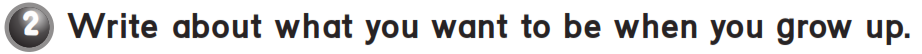 want to be a designer .
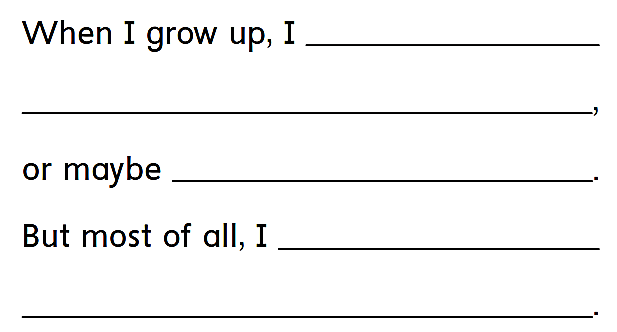 I want to be a writer.
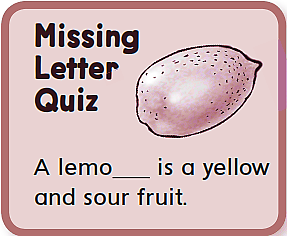 I want to be a designer .
n
Workbook
Jobs
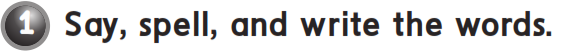 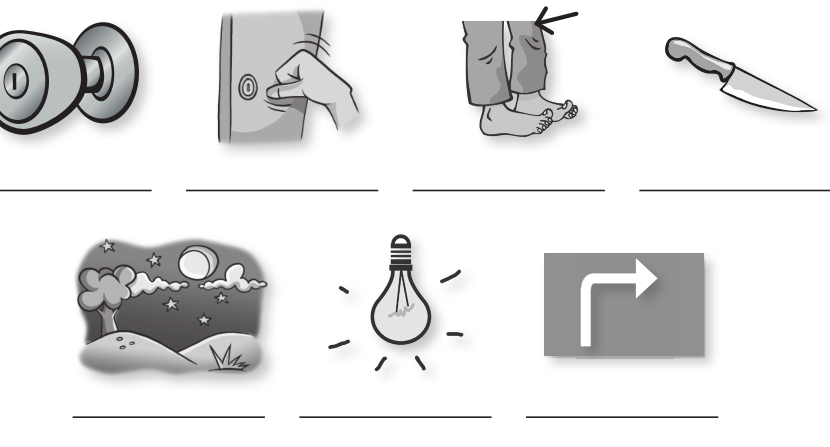 knob
knock
knee
knife
right
night
light
Workbook
Jobs
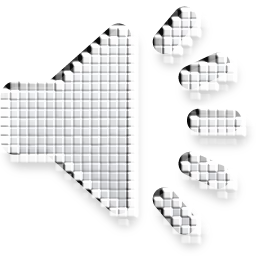 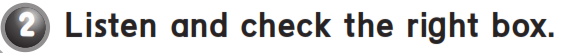 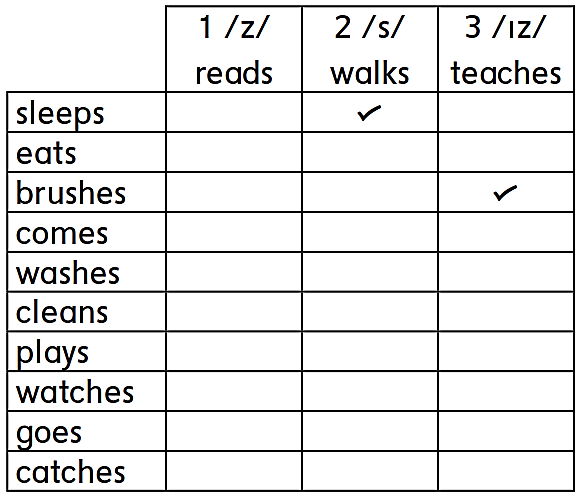 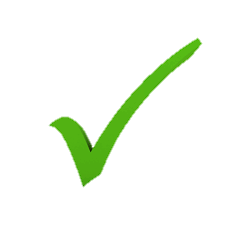 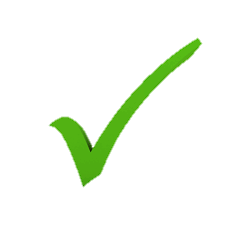 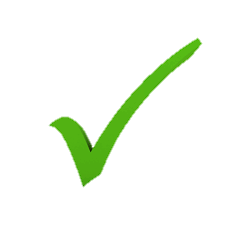 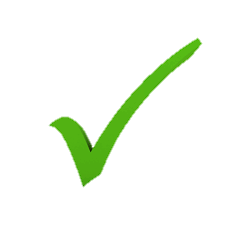 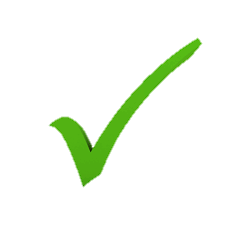 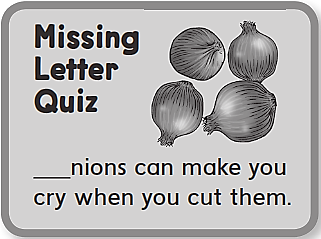 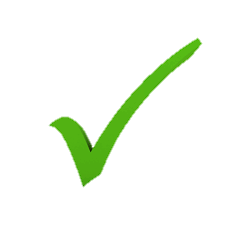 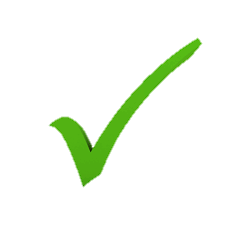 O
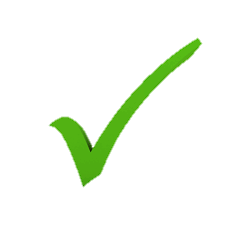 Workbook
Jobs
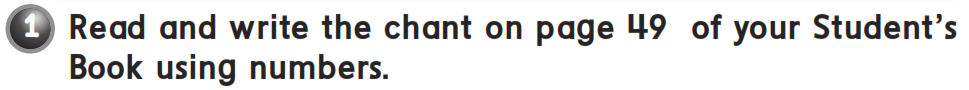 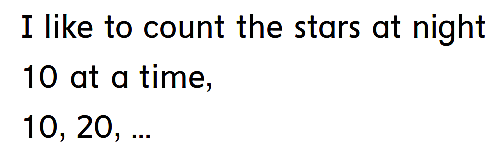 I like to count the stars at night .. Ten at a time,
Ten, twenty, thirty, forty, fifty, sixty, seventy, eighty, ninety,
ONE HUNDRED!
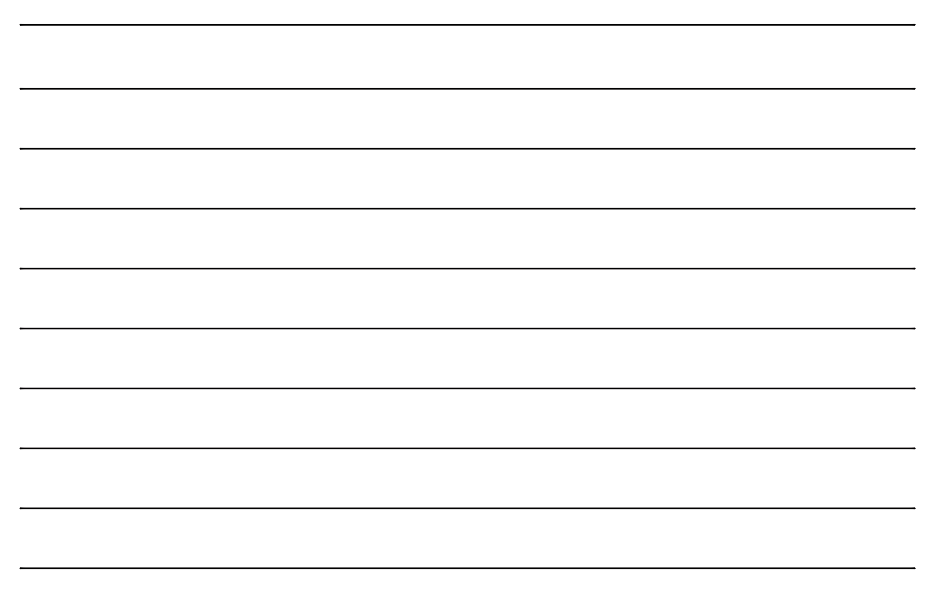 Workbook
Jobs
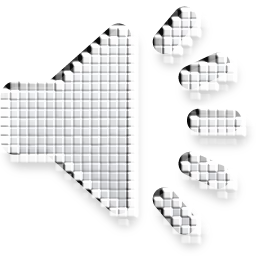 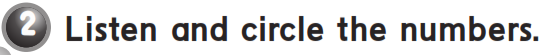 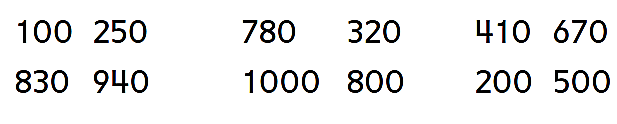 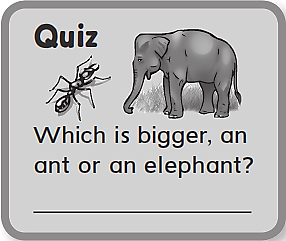 An elephant